Развитие связной речи.
1 класс
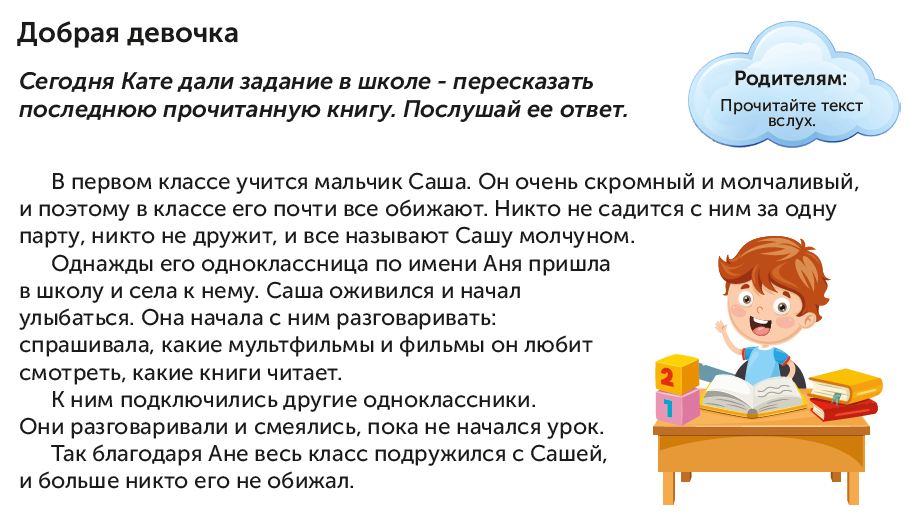 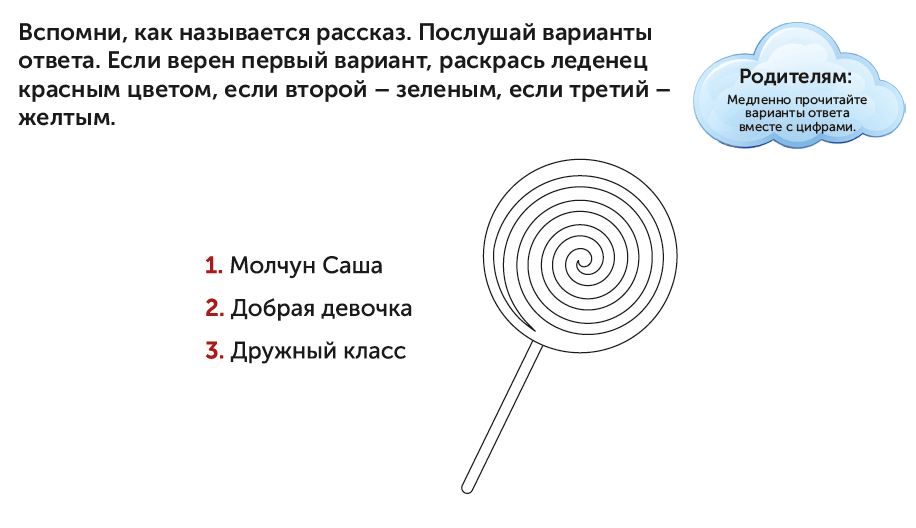 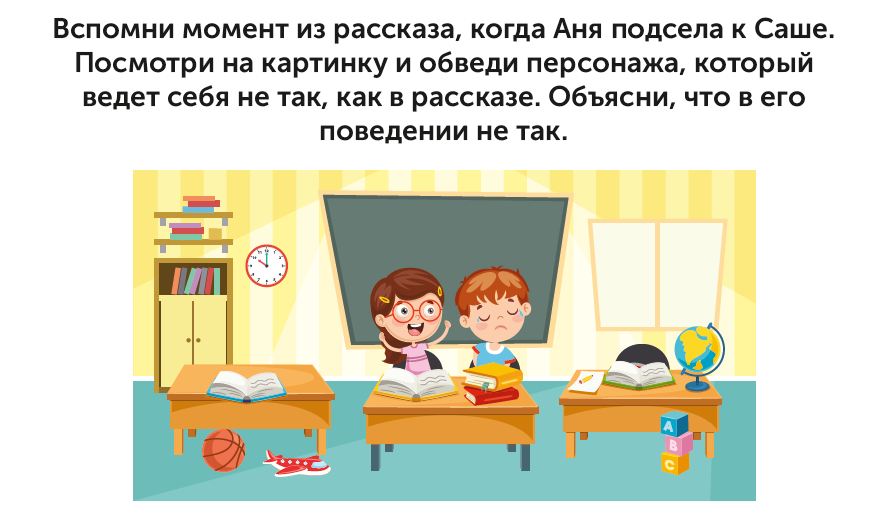 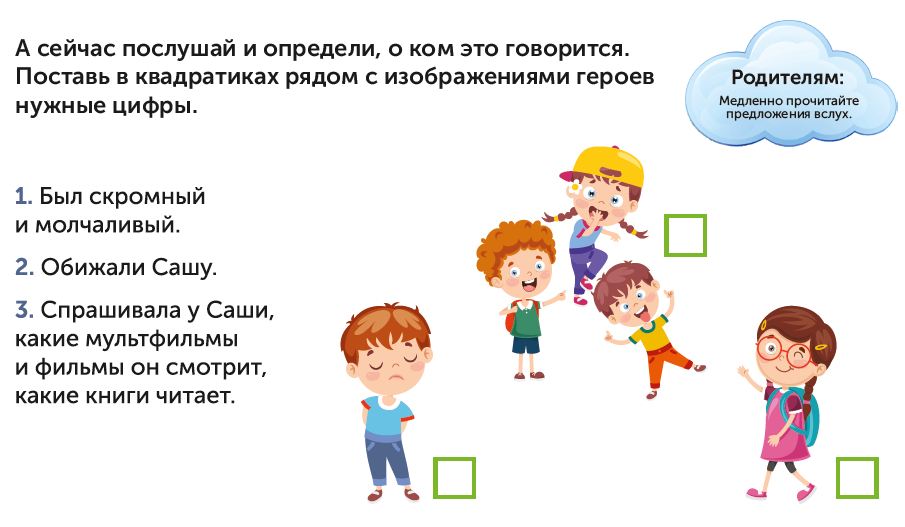 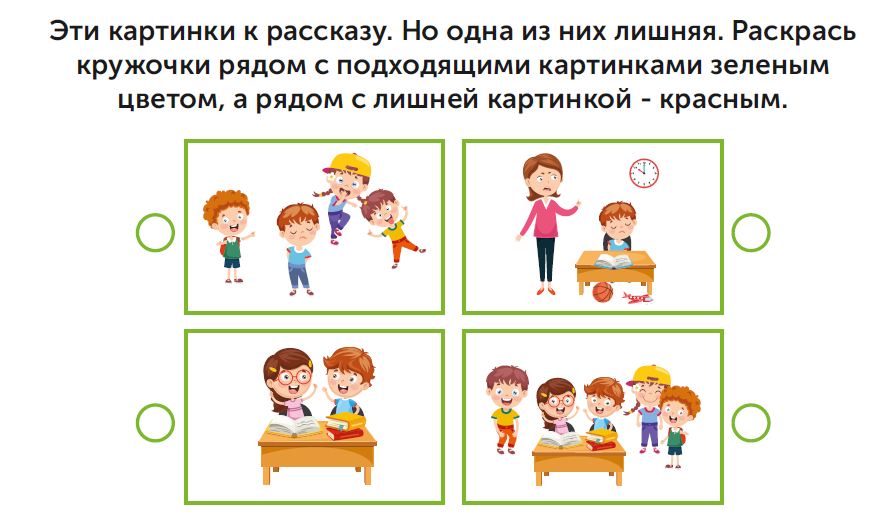 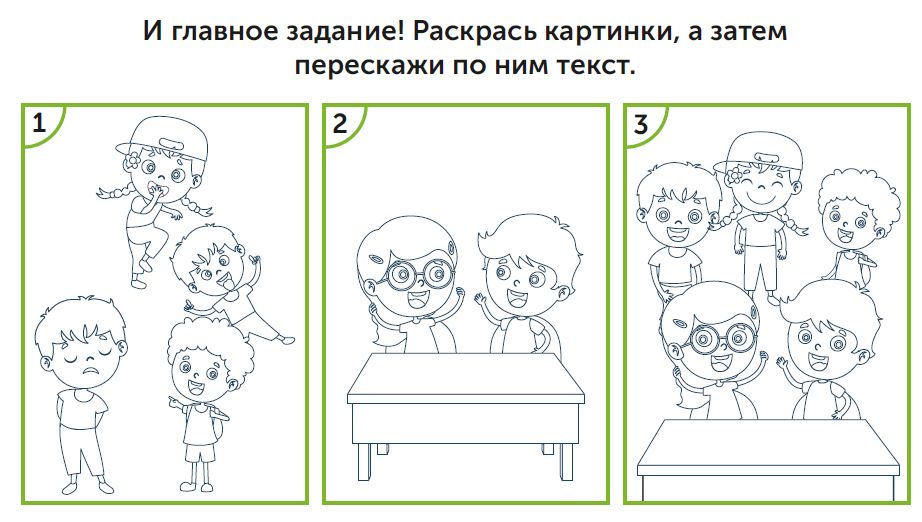